Sep 2013
IEEE 802.11TGaiClosing Report
Date: 2013-9-19
Authors:
Slide 1
Hiroshi Mano (ATRD Root Lab)
Sep 2013
Abstract
This presentation is the closing report for the Nanjing meeting of the IEEE 802.11 TGai.
Slide 2
Hiroshi Mano (ATRD Root Lab)
Sep 2013
IEEE 802.11 FILS TGai – Sep 2013 Nanjing
Goals for the  Meeting:
Approve minutes of past meeting and teleconference
Comment resolution of WG LB.
Approve Timeline
Approve Teleconference schedule
Approve Plan for  Nov
Slide 3
Hiroshi Mano (ATRD, Root, Lab)
Sep 2013
Accomplishments  TGai  1/2
Approve TGai Meeting Minutes for the IEEE 802.11 July 2013 :   
https://mentor.ieee.org/802.11/dcn/13/11-13-0936-00-00ai-july-2013-geneva-session-minutes.doc

Approve TGai teleconference meeting minutes of Geneva to Nanjing meeting.
https://mentor.ieee.org/802.11/dcn/13/11-13-1070-00-00ai-september-teleconference-minutes.doc
Slide 4
Hiroshi Mano (ATRD Root Lab)
Sep 2013
Accomplishments  TGai  2/2
8 regular slots were held.
1389 comments were received by WG LB198.
219 approved comment resolutions.
Approved Timeline
Approved Teleconference schedule
Approved  Plan for  Nov
Slide 5
Hiroshi Mano (ATRD Root Lab)
Sep 2013
Plan for Nov
Goals for the  Meeting:
Approve minutes of past meeting and teleconference
Comment resolution of WG LB.
Approve Timeline
Approve Teleconference schedule
Approve Plan for  Nov
Slide 6
Hiroshi Mano (ATRD, Root, Lab)
Sep 2013
Time line of TGai
PAR Approved, Modified, or Extended 		2010-12-08
WG Letter Ballots Initial / Recirc		Jan14/Jul14
Form Sponsor Ballot Pool / Reform	            	Nov14
MEC Done				Nov14		
IEEE-SA Sponsor Ballots Initial / Recirc         Jan15/ Mar 15		
Final 802.11 WG Approval	                             Jul 15
final or Conditional 802 EC Approval           	Jul 15
RevCom & Standards Board Final or Continuous Process Approval 		Nov 15
ANSI Approved				N/A
Slide 7
Hiroshi Mano (ATRD, Root, Lab)
Sep 2013
Teleconference Schedule
Motion: 
Approve the following schedule of weekly teleconferences. 
 Tuesdays 10:00 ET from  1st Oct 2013  until 5th Nov 2013 except 22nd Oct.
Daylight Savings Time Ends on 3rd Oct
Duration 1Hour
Using WEB-EX that will be provided by Task Group Chair

Approved  by unanimous consent
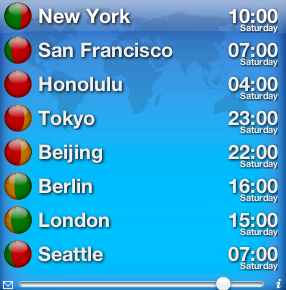 Slide 8
Hiroshi Mano (ATRD, Root, Lab)
Sep 2013
Reference
Motions
https://mentor.ieee.org/802.11/dcn/13/11-13-1186-00-00ai-tgai-motion-deck.pptx
Draft 1.1 on members area
http://www.ieee802.org/11/private/Draft_Standards/11ai/index.html
TGai LB 198 comments for D1.0
https://mentor.ieee.org/802.11/dcn/13/11-13-1076-03-00ai-tgai-lb-198-comments-for-d1-0.xlsx
Slide 9
Hiroshi Mano (ATRD Root Lab)
Sep 2013
Thanks to all who participated!
Slide 10
Hiroshi Mano (ATRD Root Lab)